СТАН СУПРОВОДЖЕННЯ СУДОВИХ СПРАВ
 ПОДАТКОВИМИ ОРГАНАМИ

станом на 01.05.2021 року
0
Кількість справ, що знаходилась на розгляді у судах (у розрізі позивачів)станом на 01.05.2021
Державна

    України
Податкова служба
На розгляді у судах перебувало 55,8 тис справ на суму 243,5 млрд грн (у т.ч., справи 2021 року – 6,67 тис справ на 9,35 млрд грн) (11,9% від кількості справ та 3,8 % від їх загальної суми).
Кількість справ
Сума по справах (млрд грн)
1
Динаміка кількості справ, 
що знаходились  на розгляді в судах, 
за участю податкових органів
Державна

    України
Податкова служба
По сумі справ (млрд грн)
По кількості справ (тис)
-32,8%
-27,3 тис. справ
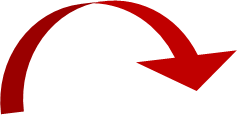 -20,9%
-64,4  млрд грн
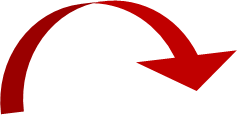 -29,1%

-22,9 тис. справ
-14,7%

-42 млрд грн
4міс
2021
4 міс
2020
4 міс
2021
4 міс
2019
4 міс
2019
4 міс
2020
2
Результати розгляду справ станом на 01.05.2021
Державна

    України
Податкова служба
Розглянуто 8,7 тис справ на суму 37,1  млрд грн., з них: 
на користь податкових органів  –  5,9 тис справ (у т.ч. немайнові спори) на суму 30,4 млрд грн;
на користь платників –   2,8 тис справ на 6,7 млрд грн.
Закінчено провадження (винесено остаточні рішення) по 3,9 тис справ на 8,26 млрд грн, з них на користь:

податкових органів – 2,7 тис справ на суму 7,52 млрд грн (або 69,4%            від кількості справ, по яких закінчено провадження та 91% від їх суми) ;

платників – 1,2 тис справ на суму                739,6 млн грн (або 30,6% від кількості справ, по яких закінчено провадження та 9% від їх суми).
Справи на користь податкових органів
Справи на користь платників
3
Результати розгляду справ за позовами податкових органів станомна 01.05.2021
Державна

    України
Податкова служба
4
Результати розгляду справ за позовами платниківстаном на 01.05.2021
Державна

    України
Податкова служба
+292,9%
5